Letterkunde van 1800 tot 1914 
Romantiek
Realisme
Fin de siècle
Het mensbeeld
Kenmerken
Van iedere stroming
Genres
Aanverwante
kunststromingen
Letterkunde van 1800 tot 1914 
De romantiek
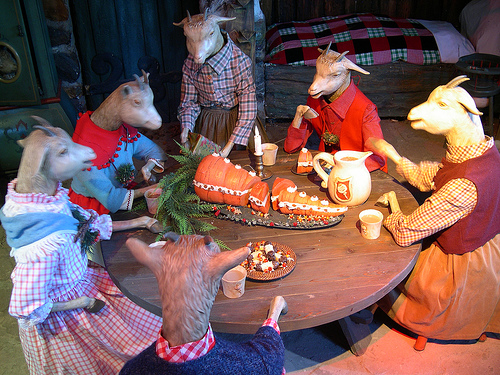 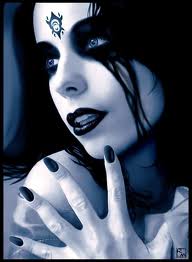 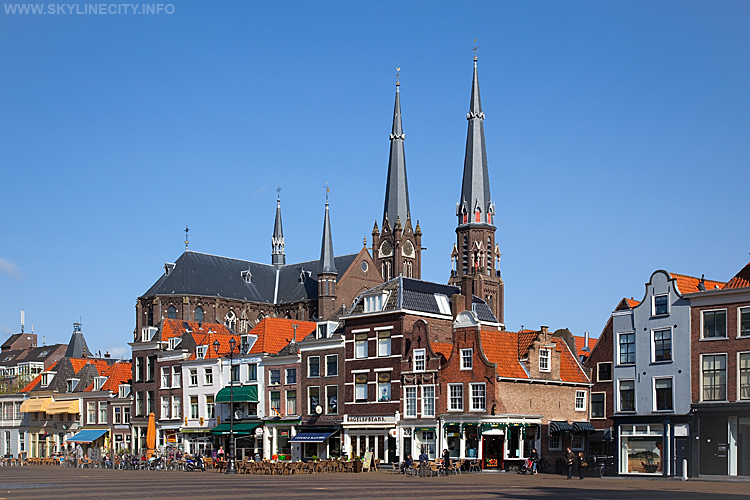 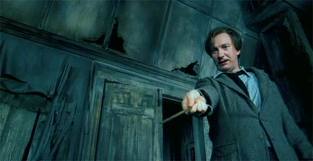 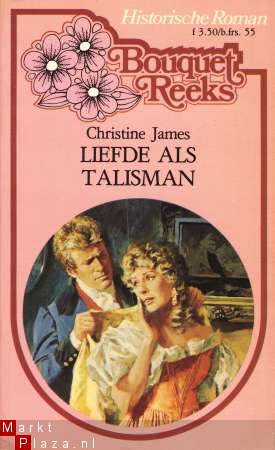 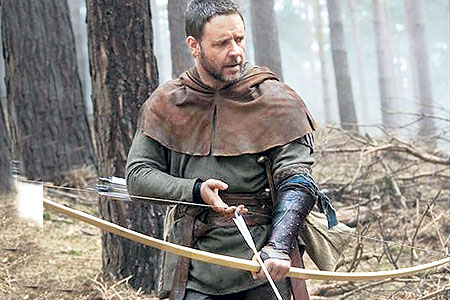 Filmpje!
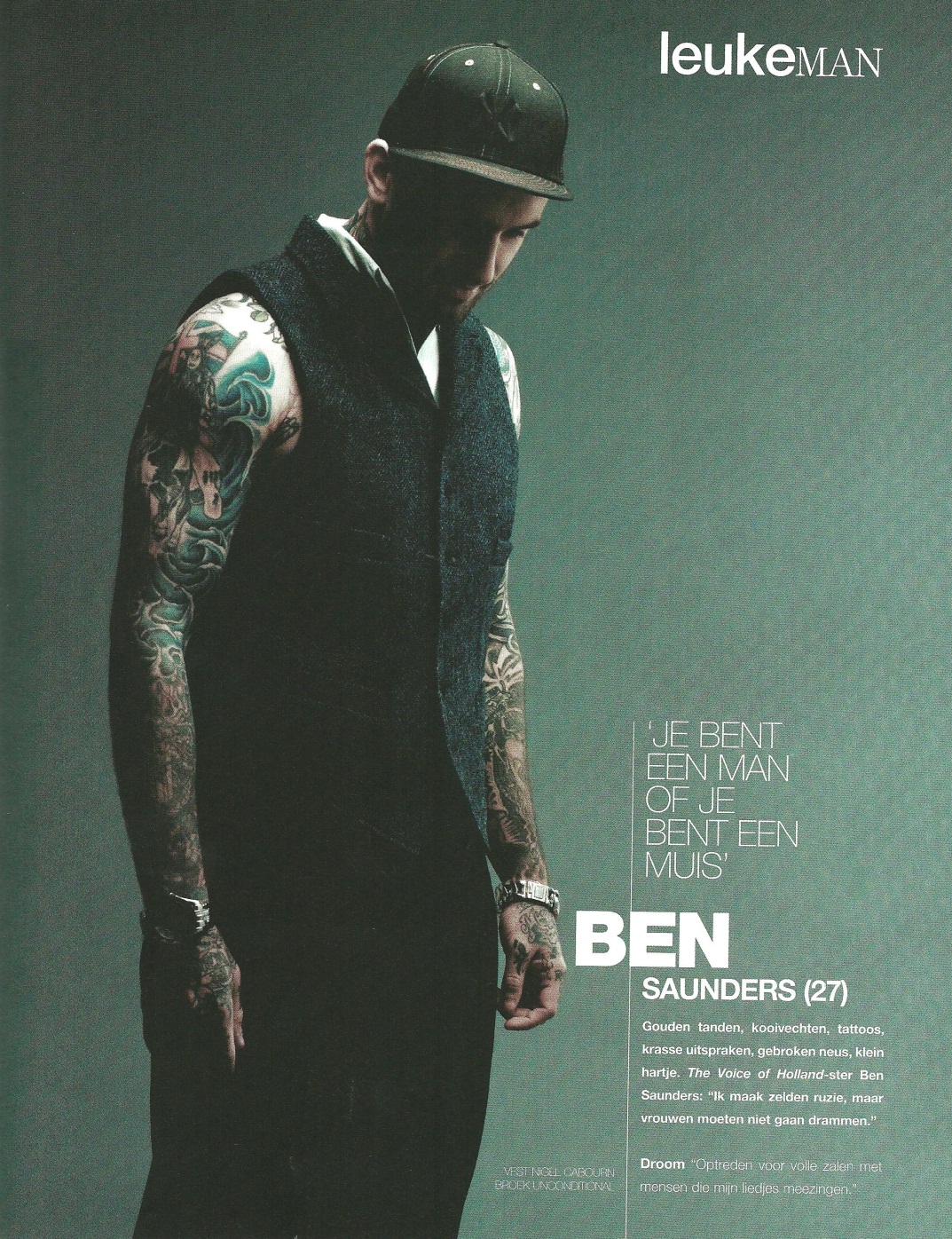 Romantisch type?
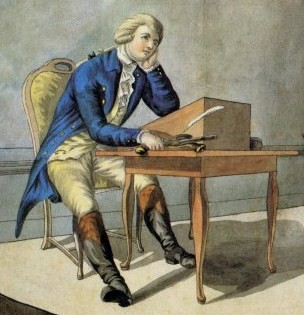 Nadruk op het gevoel
lyrisch
Weltschmerz
Sehnsucht
Sturm und Drang
1
Filmpje!
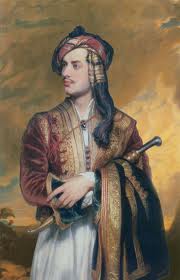 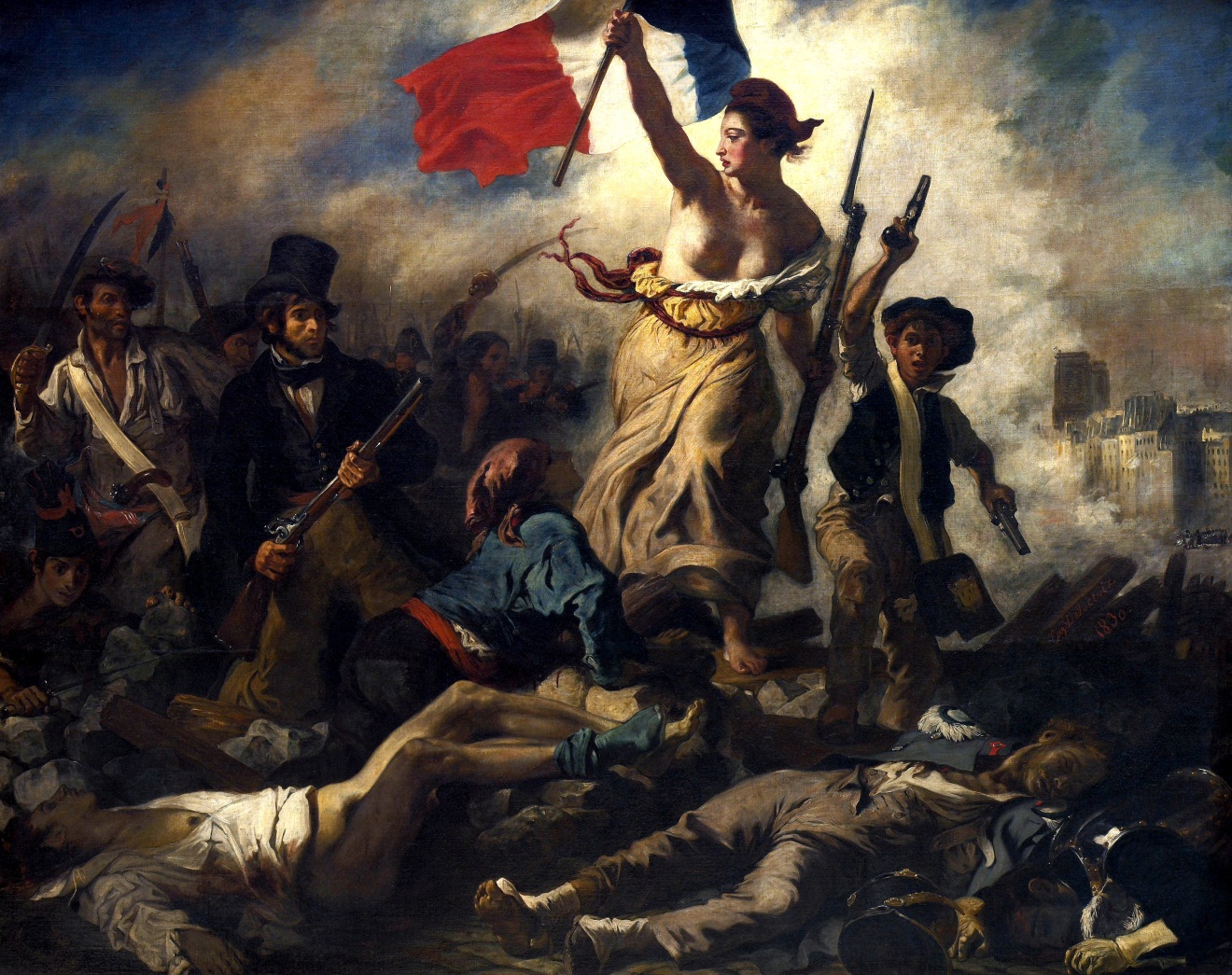 2
2. Individualisme
Originaliteit
Bohémien
Byroniaanse held
3. Opstandigheid
3
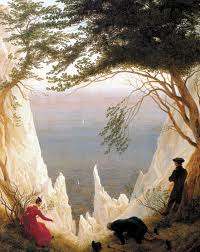 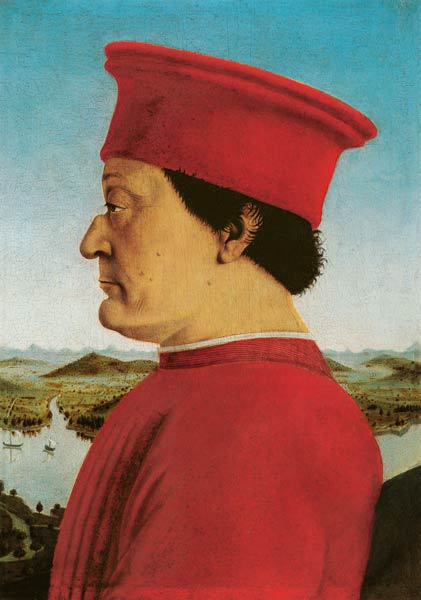 5
4
4. Ontsnappen aan het hier en nu (escapisme):
a) Naar de natuur
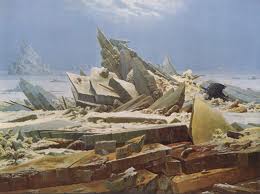 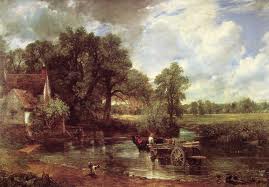 6
7
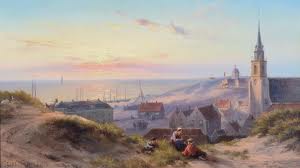 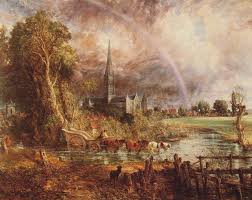 8
9
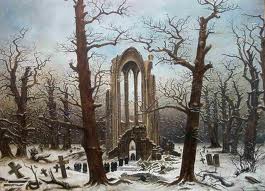 Filmpje!
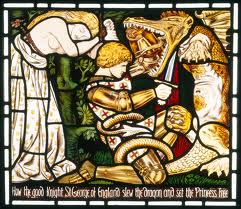 10
b) Naar de (middeleeuwse) historie
b) Naar de 
    (middeleeuwse) historie
11
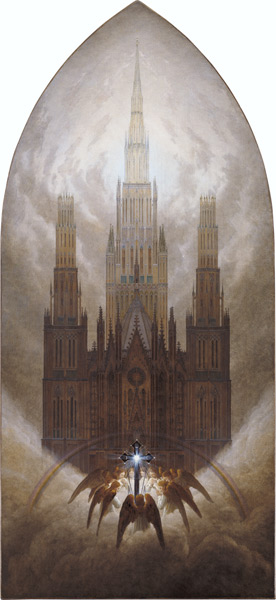 Filmpje!
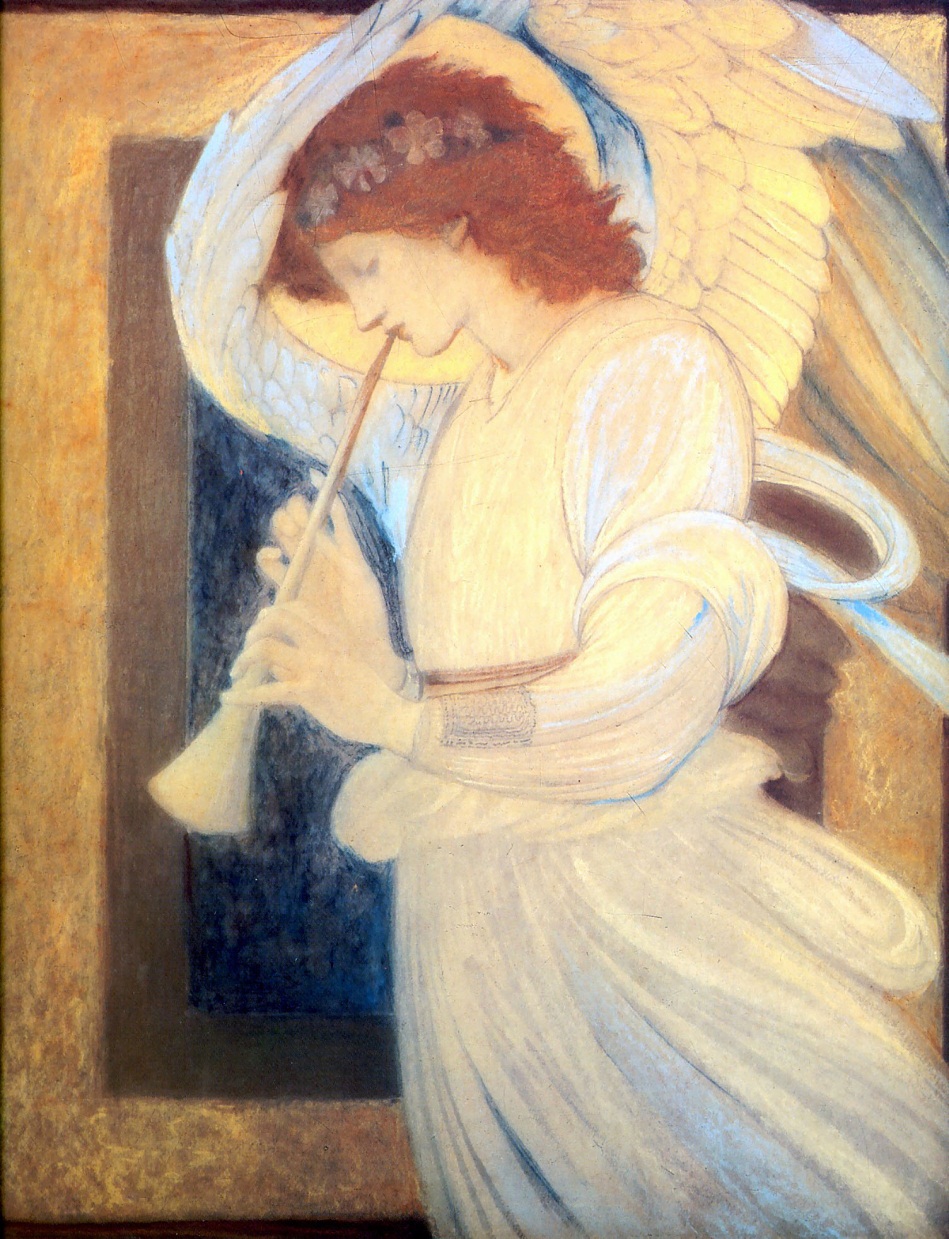 c) Naar de religie
12
13
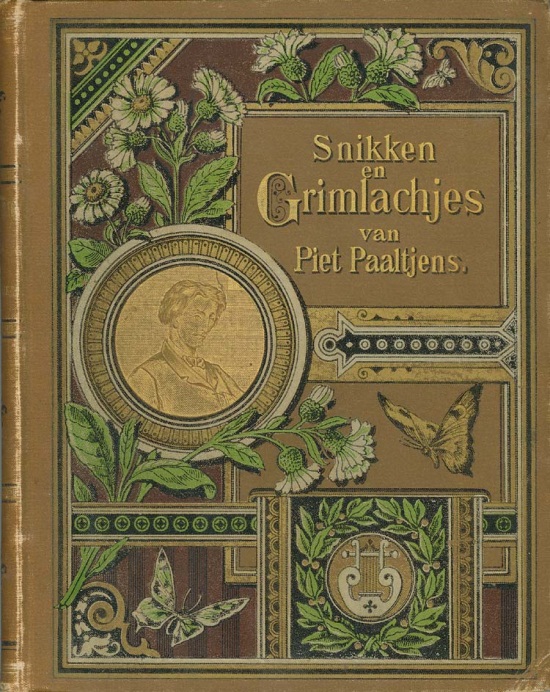 c) Naar de humor
c) Naar de humor
Filmpje!
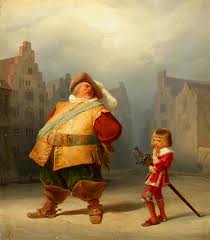 14
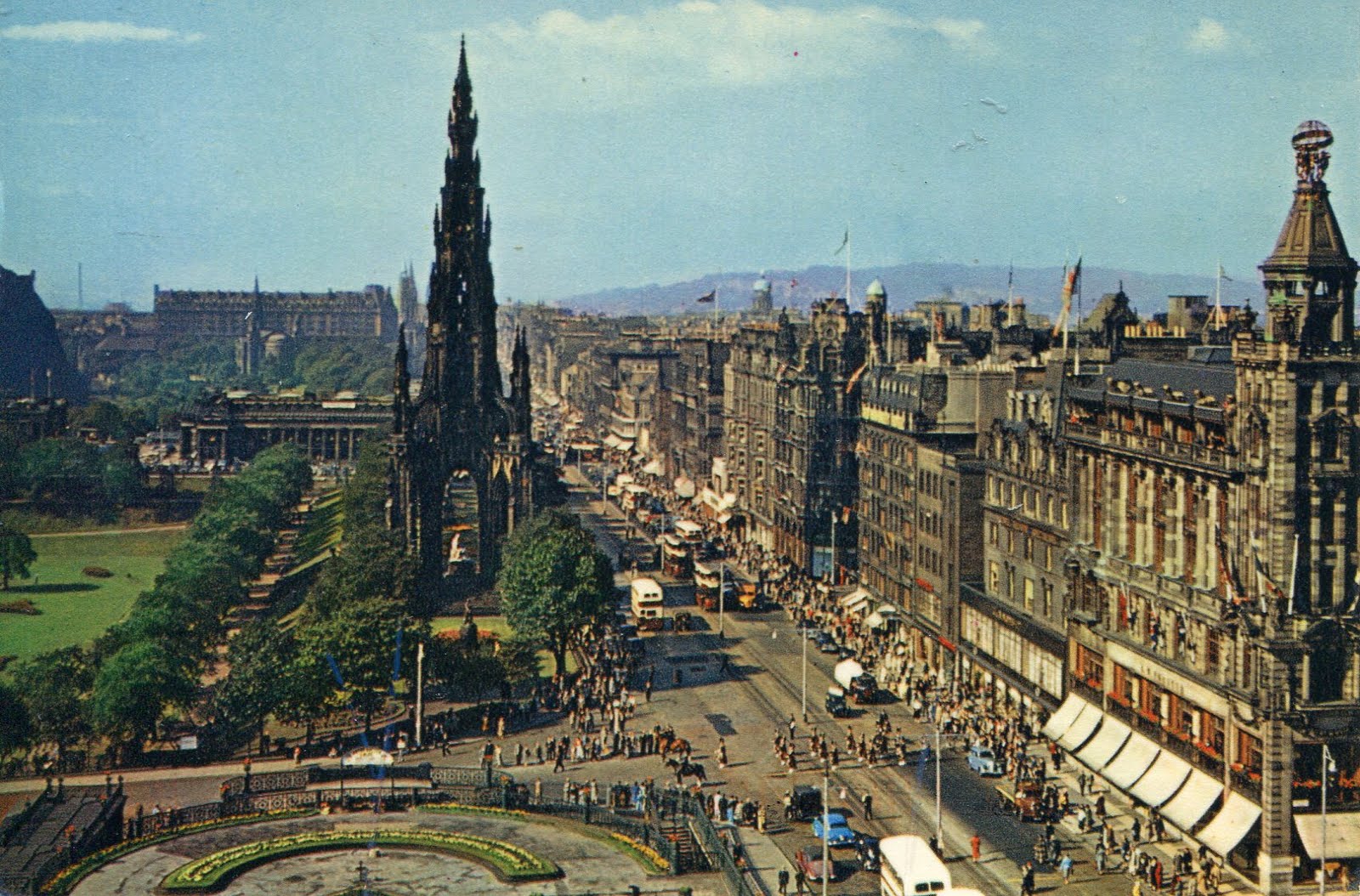 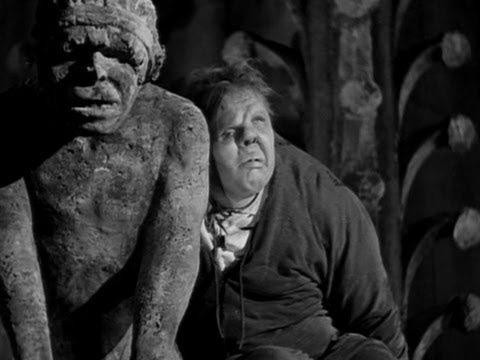 15
De historische roman
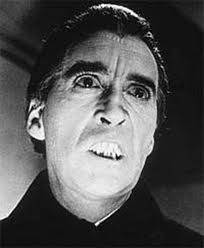 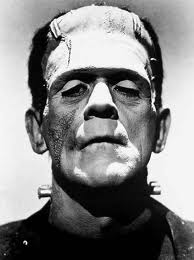 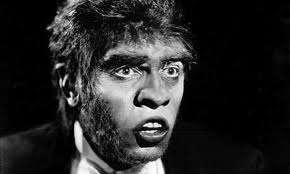 Filmpje!
Filmpje!
De griezelroman
(“Gothic novel”)
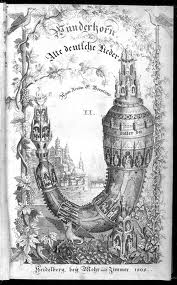 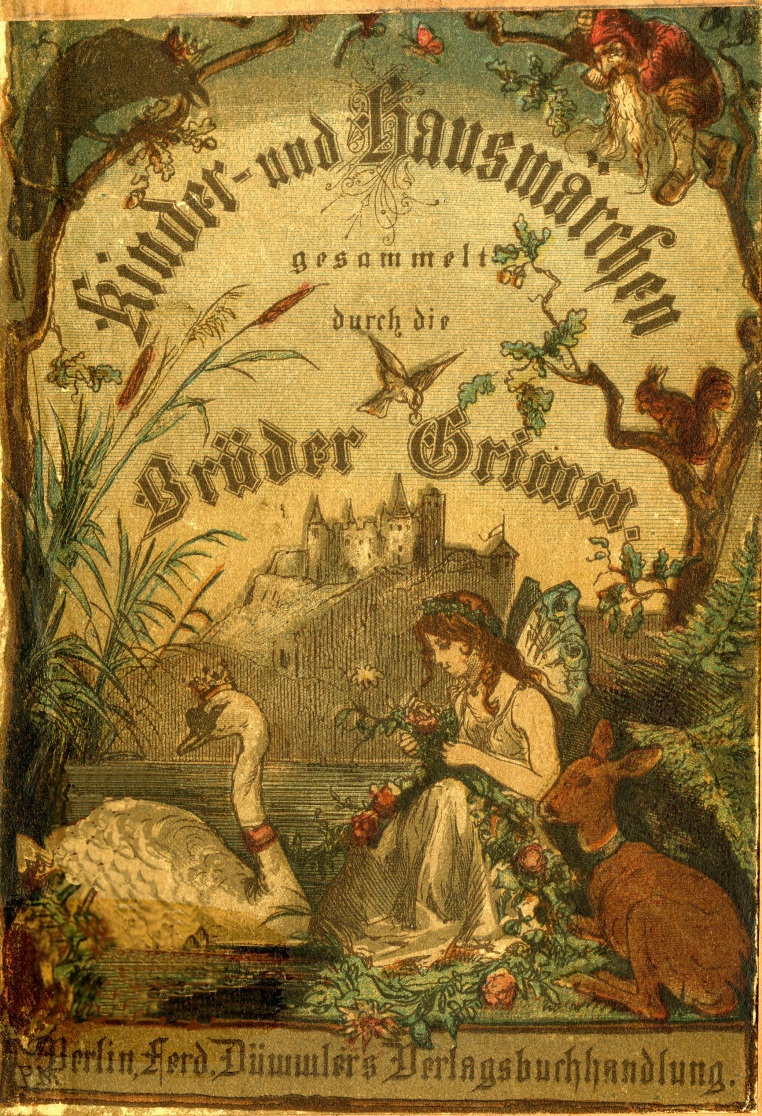 Sprookjes
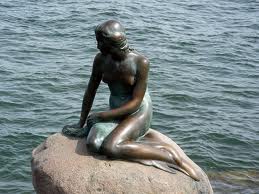 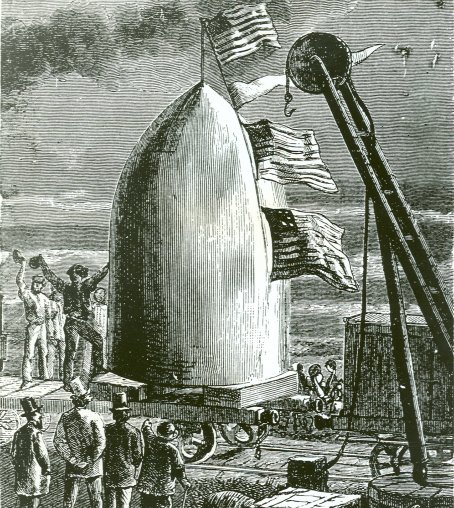 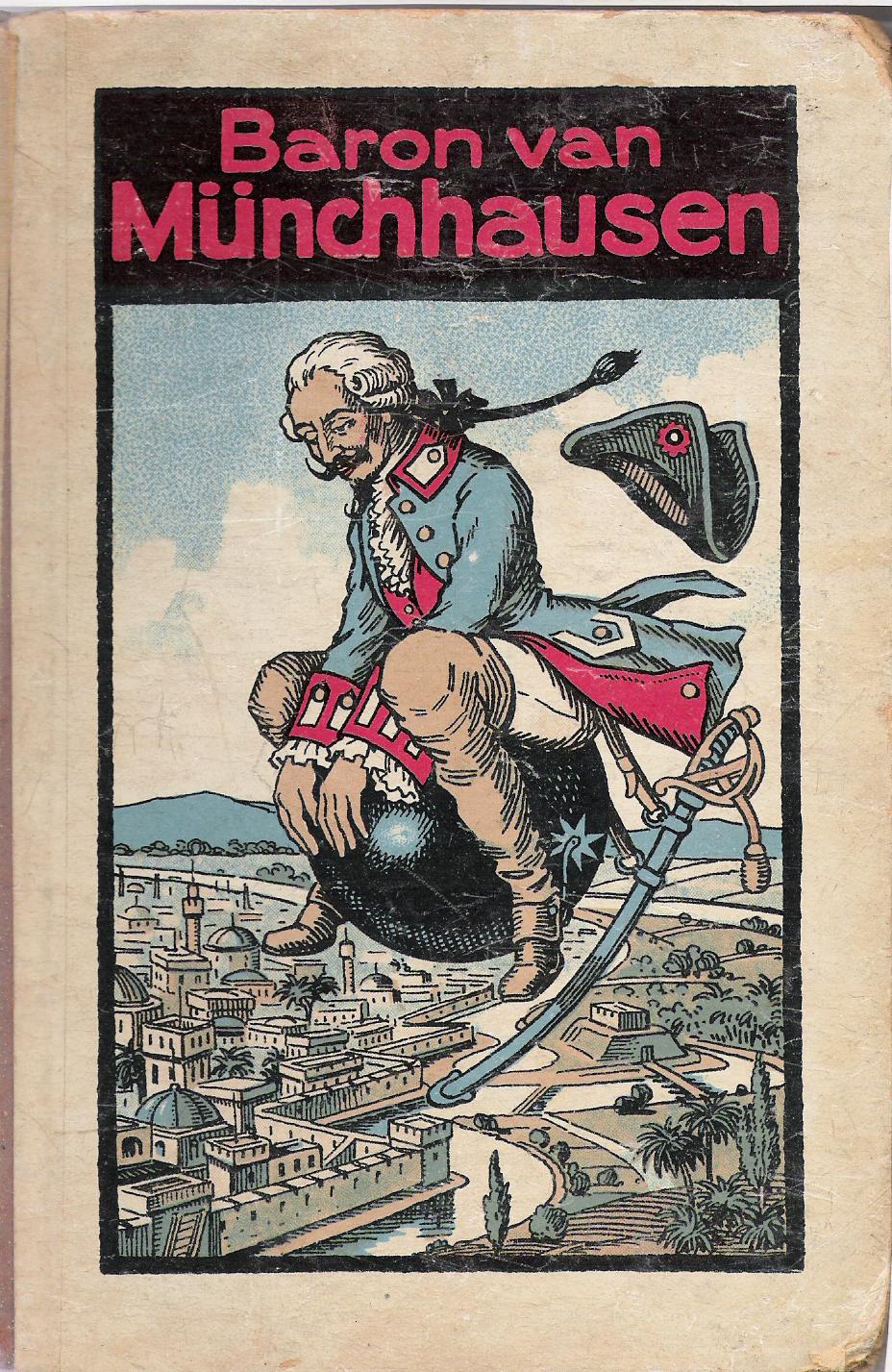 Toekomstroman
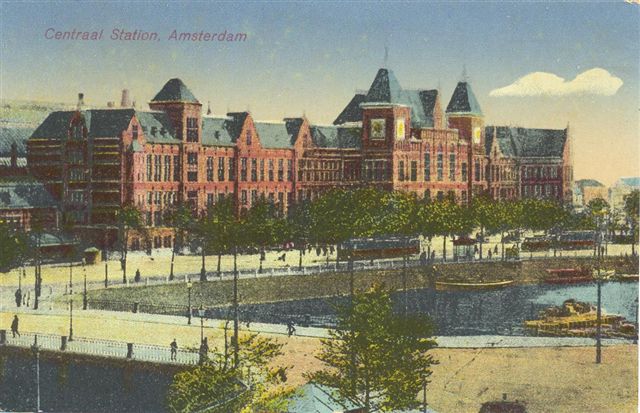 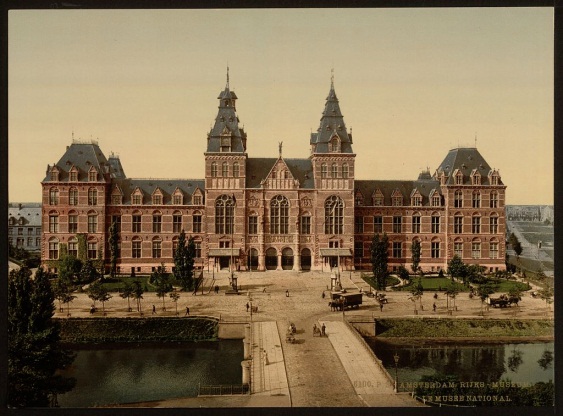 16
De neoromantiek (I)
17
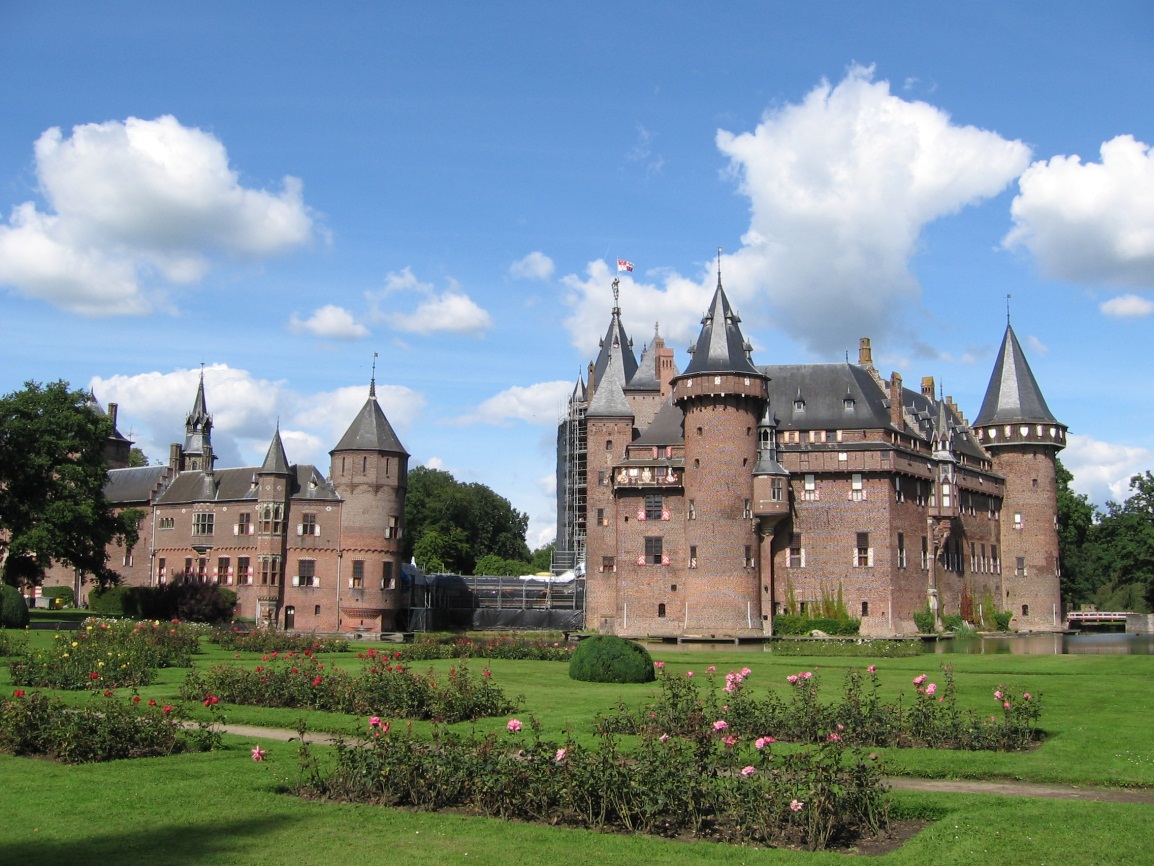 De neoromantiek (II)
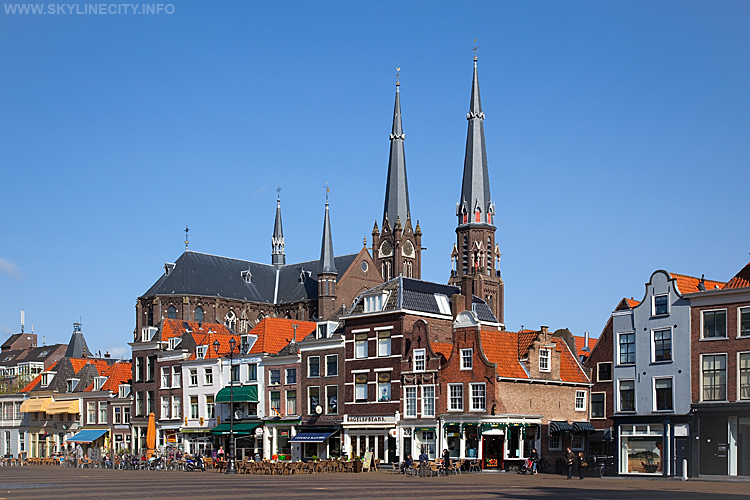 18
19
Letterkunde van 1800 tot 1914 
Het realisme
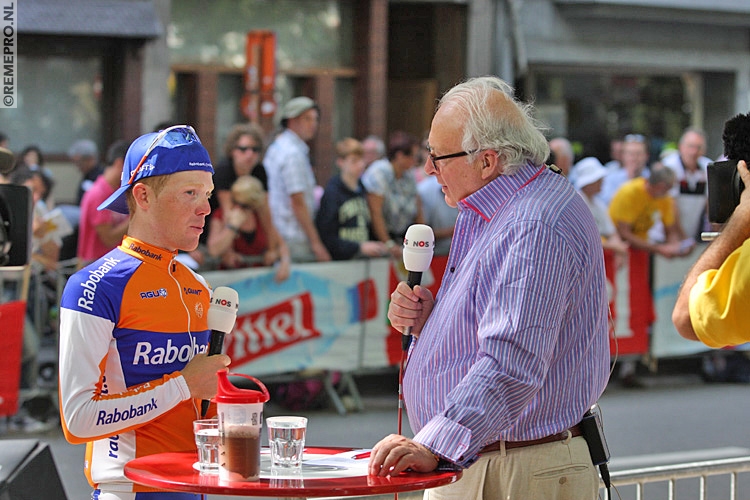 “Wat ging er door je heen?”
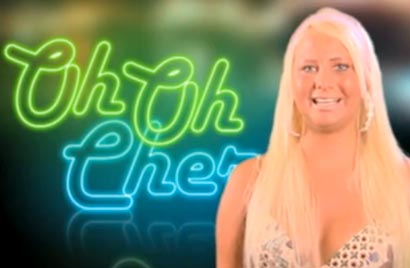 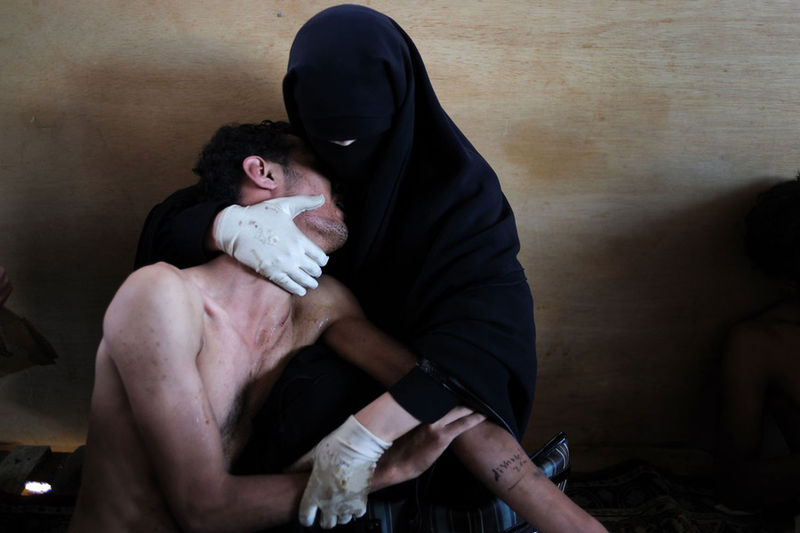 20
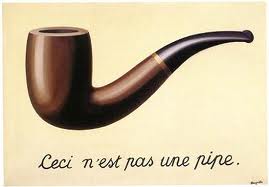 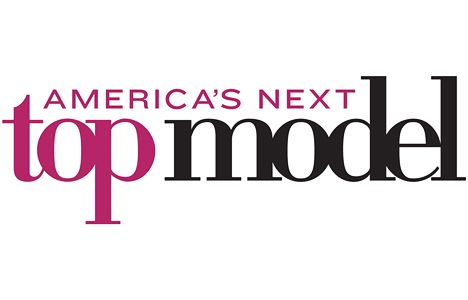 21
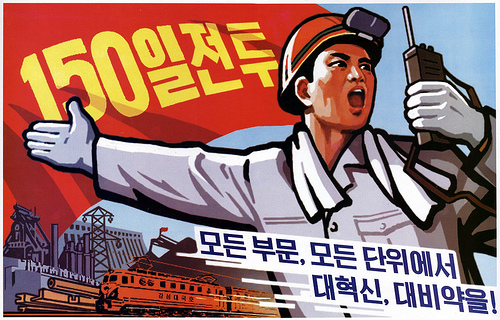 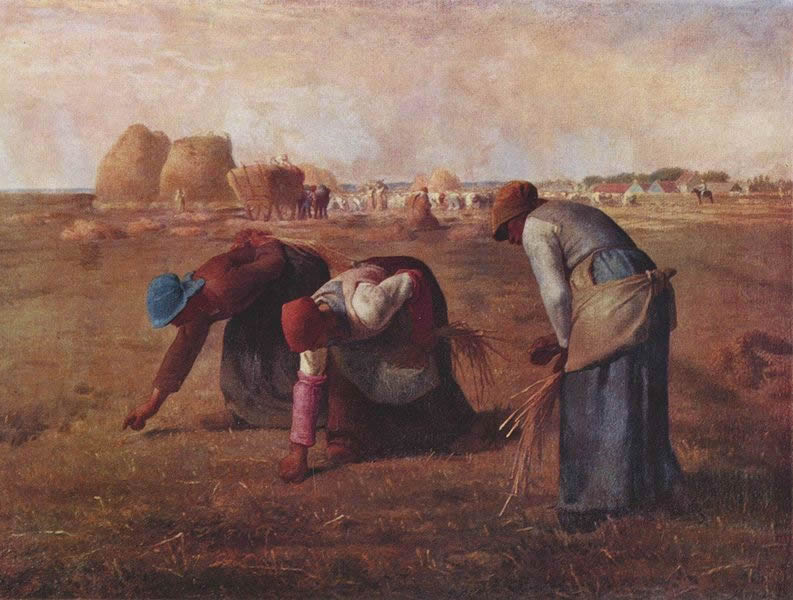 22
Weergeven van het hier en nu
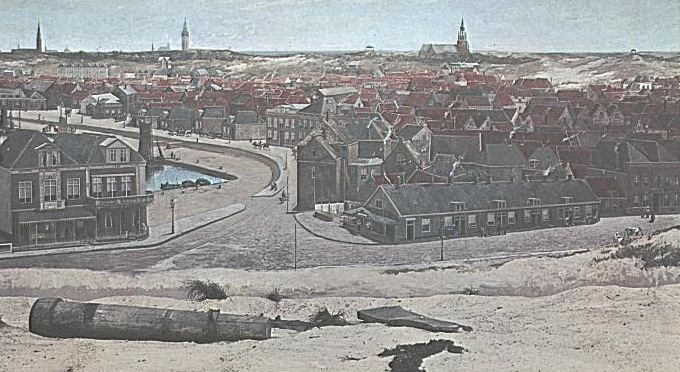 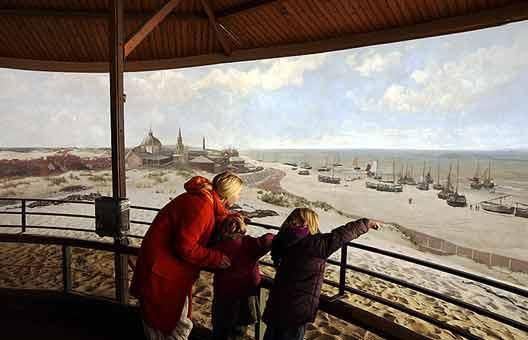 23
2. Weergeven op
    een objectieve manier
3. (Ook) aandacht voor de 
    “gewone man”
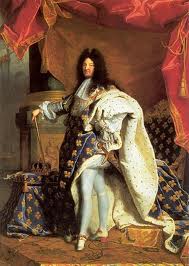 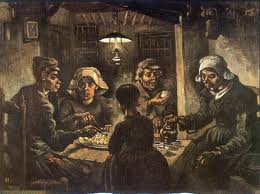 24
25
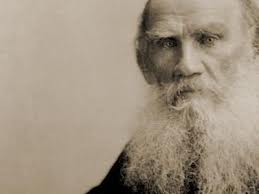 (psychologische) roman
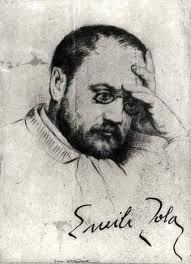 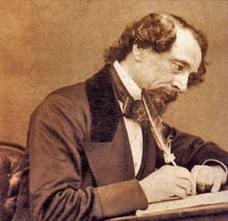 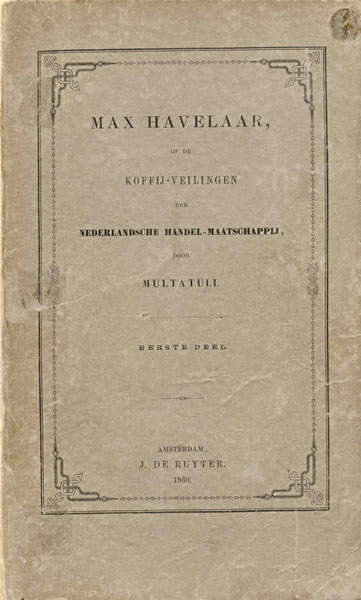 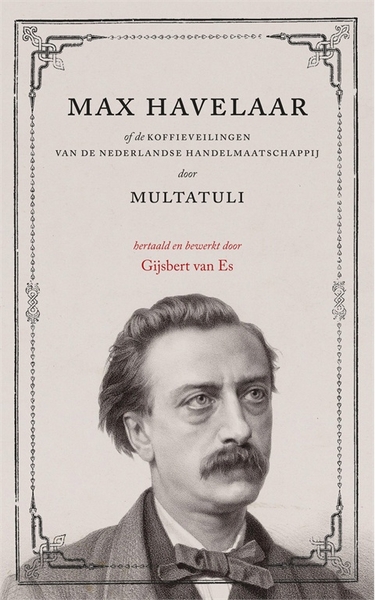 Filmpje!
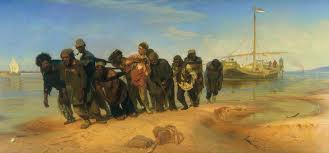 26
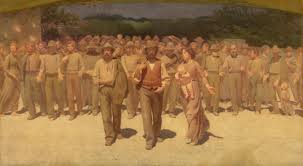 Naturalisme
Sociaal realisme
27
Letterkunde van 1800 tot 1914 
Fin de siècle: 
Het einde van een tijdperk
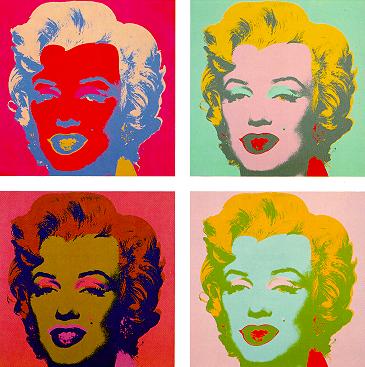 “An artist is somebody who produces things that people don't need to have.”(Andy Warhol)
28
Filmpje!
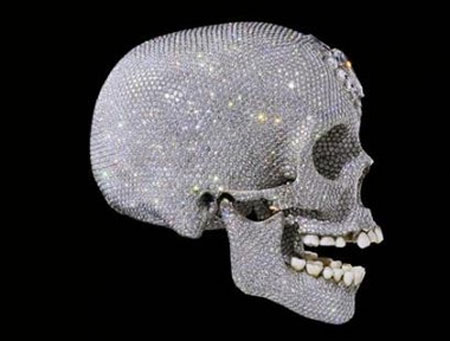 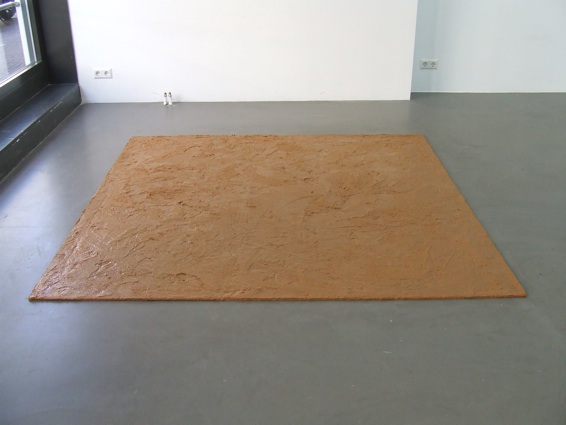 29
30
Filmpje!
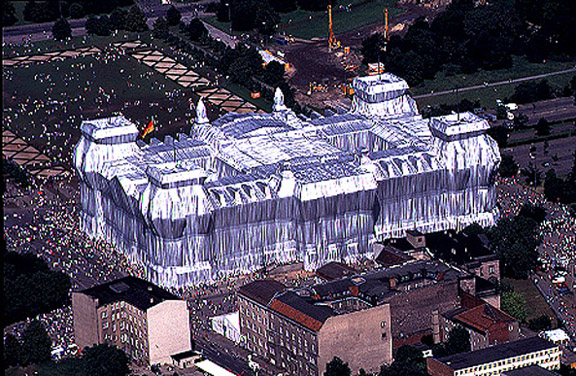 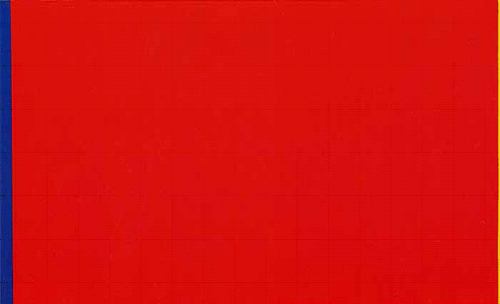 31
32
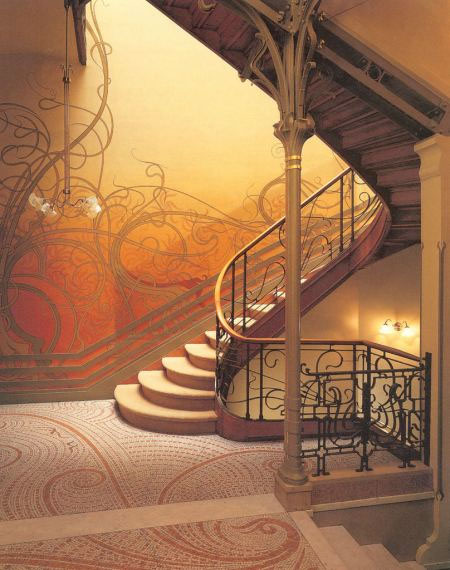 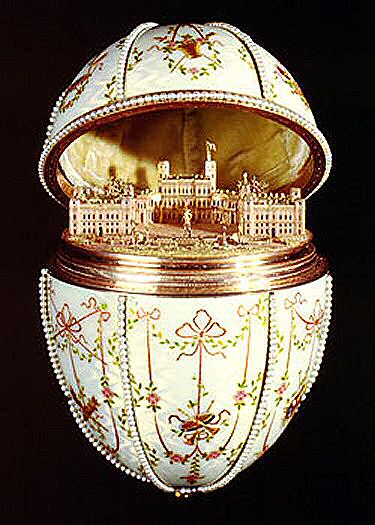 1. L’art pour l’art
33
2. Individualisme
34
Sonnet
Ik ben een God in 't diepst van mijn gedachten,En zit in 't binnenst van mijn ziel ten troonOver mij zelf en 't al, naar rijksgeboônVan eigen strijd en zege, uit eigen krachten.
En als een heir van donkerwilde machtenJoelt aan mij op en valt terug, gevloônVoor 't heffen van mijn hand en heldere kroon:Ik ben een God in 't diepst van mijn gedachten.

-- En tóch, zo eindloos smacht ik soms om rondÚw overdierb're leên den arm te slaan,En, luid uitsnikkende, met al mijn gloed

En trots en kalme glorie te vergaanOp úwe lippen in een wilden vloedVan kussen, waar 'k niet langer woorden vond
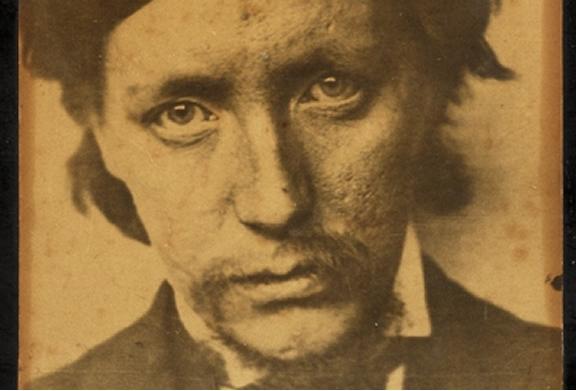 Lyrische poëzie
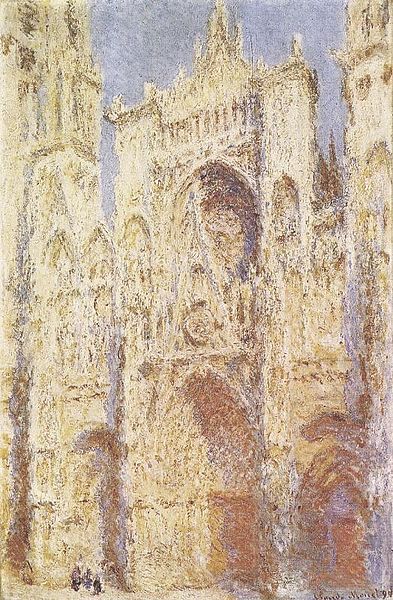 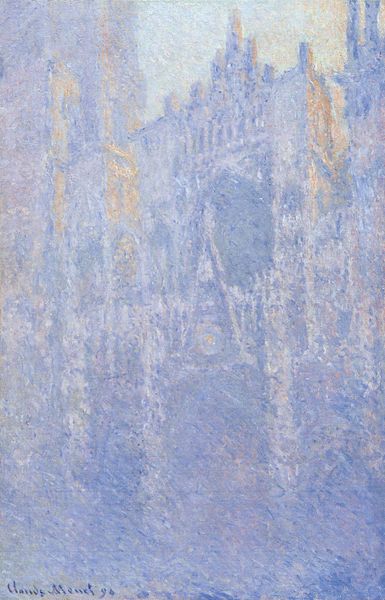 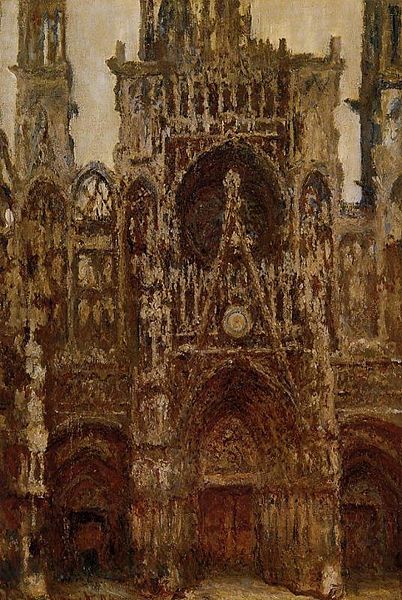 35
Impressionisme
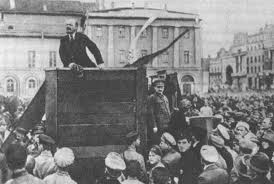 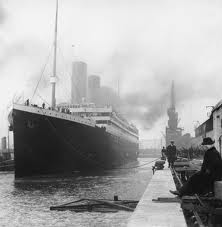 Filmpje!
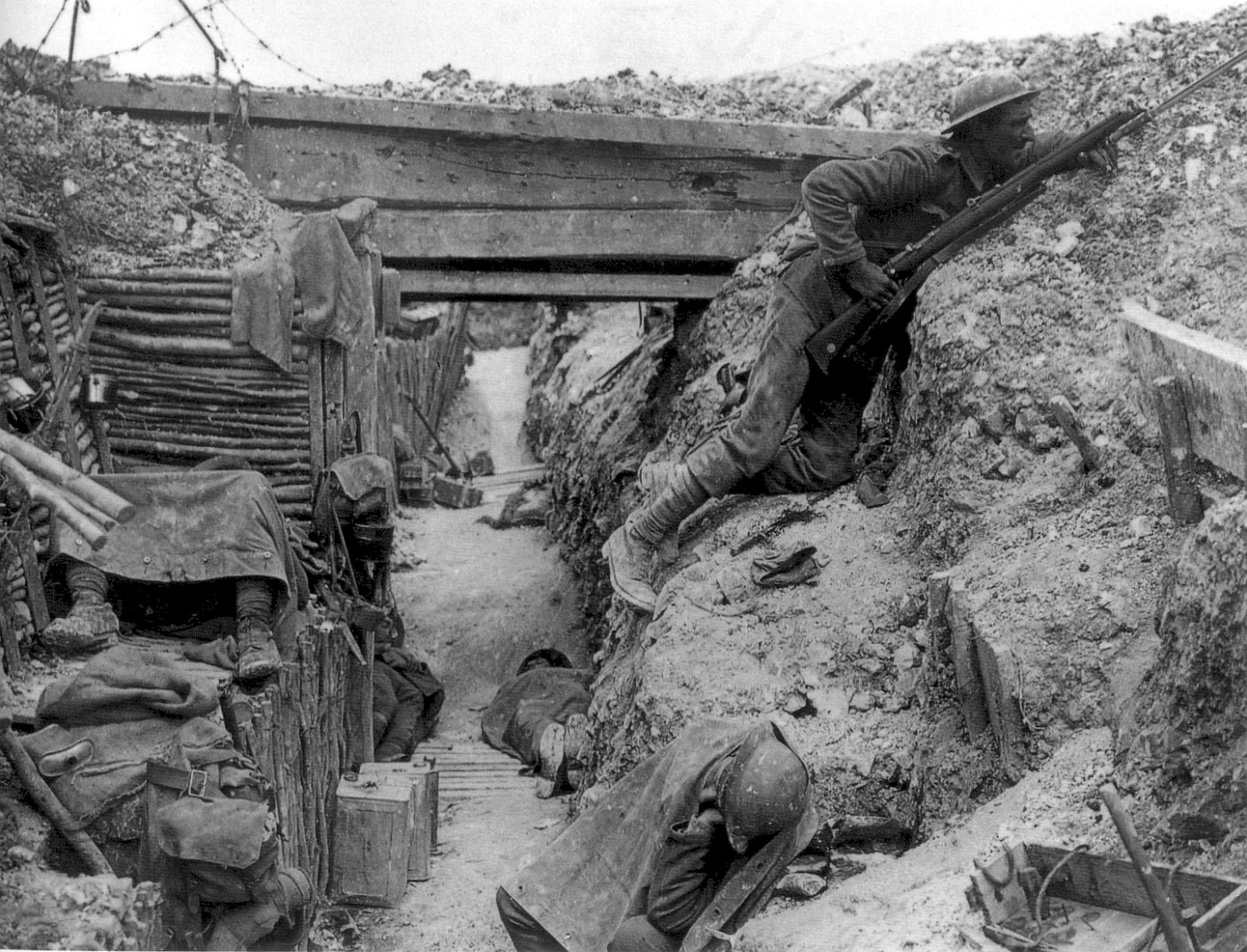